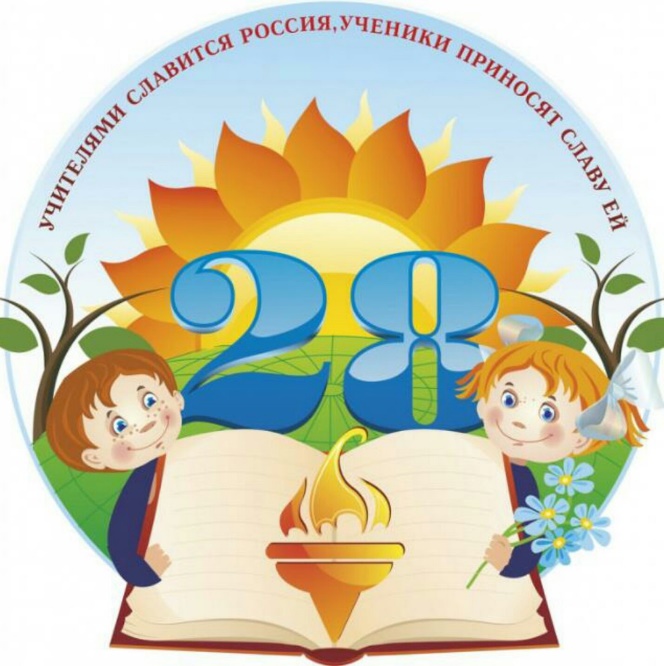 Анализ результатовГИА-2023
МОБУ СОШ №28 г. Сочи
СРЕДНИЙ БАЛЛ ПО ПРЕДМЕТАМ ЕГЭ 2023 ГОД
Муниципальное общеобразовательное бюджетное учреждение средняя общеобразовательная школа №28 города Сочи имени Героя Гражданской войны Блинова Михаила Федосеевича
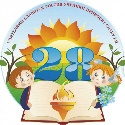 СРАВНИТЕЛЬНЫЕ РЕЗУЛЬТАТЫ ЕГЭ ОСНОВНОГО ПЕРИОДА 2023 ГОДА
Муниципальное общеобразовательное бюджетное учреждение средняя общеобразовательная школа №28 города Сочи имени Героя Гражданской войны Блинова Михаила Федосеевича
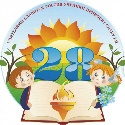 СРАВНИТЕЛЬНЫЕ РЕЗУЛЬТАТЫ ЕГЭ ОСНОВНОГО ПЕРИОДА 2023 ГОДА
Муниципальное общеобразовательное бюджетное учреждение средняя общеобразовательная школа №28 города Сочи имени Героя Гражданской войны Блинова Михаила Федосеевича
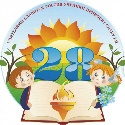 РЕЗУЛЬТАТЫ ЕГЭ ОСНОВНОГО ПЕРИОДА 2023 ГОДА
Муниципальное общеобразовательное бюджетное учреждение средняя общеобразовательная школа №28 города Сочи имени Героя Гражданской войны Блинова Михаила Федосеевича
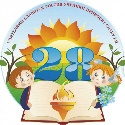 Учителя, подготовившие высокобалльников
Волостных Лилия Геннадьевна (5 чел.)
Пикуль Оксана Валерьевна (3 чел.)
Галайджян Андрей Сетракович (4 чел.)
Гаранян Сусанна Сааковна (8 чел.)
Панова Анна Ивановна (2 чел.)
Цатурян Жанна Левоновна (1+6 чел.)
Муниципальное общеобразовательное бюджетное учреждение средняя общеобразовательная школа №28 города Сочи имени Героя Гражданской войны Блинова Михаила Федосеевича
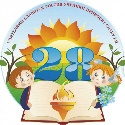 Медаль «ЗА Особые успехи в учении»
Арутюнян Артём – 11 «А»
Блинова Алиса – 11 «А»
Ляшенко Федор – 11 «А»
Папазян Виктория – 11 «А»
Тарвердян Валерия – 11 «А»
Тертерян Давид – 11 «Б»
Муниципальное общеобразовательное бюджетное учреждение средняя общеобразовательная школа №28 города Сочи имени Героя Гражданской войны Блинова Михаила Федосеевича
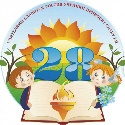 Выпускники, которые не преодолели порог успешности
Муниципальное общеобразовательное бюджетное учреждение средняя общеобразовательная школа №28 города Сочи имени Героя Гражданской войны Блинова Михаила Федосеевича
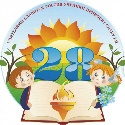 Все выпускники получили аттестат о среднем общем образовании
Муниципальное общеобразовательное бюджетное учреждение средняя общеобразовательная школа №28 города Сочи имени Героя Гражданской войны Блинова Михаила Федосеевича
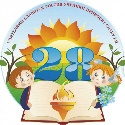 СРЕДНИЙ БАЛЛ ПО ПРЕДМЕТАМ ОГЭ 2023 ГОД
Муниципальное общеобразовательное бюджетное учреждение средняя общеобразовательная школа №28 города Сочи имени Героя Гражданской войны Блинова Михаила Федосеевича
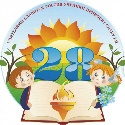 СРАВНИТЕЛЬНЫЕ РЕЗУЛЬТАТЫ ОГЭ ОСНОВНОГО ПЕРИОДА 2023 ГОДА
Муниципальное общеобразовательное бюджетное учреждение средняя общеобразовательная школа №28 города Сочи имени Героя Гражданской войны Блинова Михаила Федосеевича
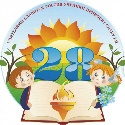 СРАВНИТЕЛЬНЫЕ РЕЗУЛЬТАТЫ ОГЭ ОСНОВНОГО ПЕРИОДА 2023 ГОДА
Муниципальное общеобразовательное бюджетное учреждение средняя общеобразовательная школа №28 города Сочи имени Героя Гражданской войны Блинова Михаила Федосеевича
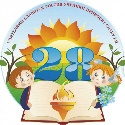 РЕЗУЛЬТАТЫ ОГЭ ОСНОВНОГО ПЕРИОДА 2023 ГОДА
Муниципальное общеобразовательное бюджетное учреждение средняя общеобразовательная школа №28 города Сочи имени Героя Гражданской войны Блинова Михаила Федосеевича
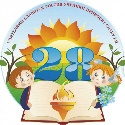 Учителя, подготовившие высокобалльников
Волостных Лилия Геннадьевна (5 чел.)
Опарина Ольга Геннадьевна (6 чел.)
Лукьянчикова Елена Геннадьевна (2 чел.)
Пикуль Оксана Валерьевна (23 чел.)
Мкртчян Вартуш Алексановна (1 чел.)
Богданова Диана Сергеевна (1 чел.)
Волкова Наталья Владимировна (1 чел.)
Эксузян Сусанна Даниеловна (1 чел.)
Жужгова Вера Николаевна (27+3 чел.)
Деряжная Ольга Михайловна (1 чел.)
Читанава Аиа Сергеевна (3 чел.)
Поклонская Елизавета Юрьевна (2 чел.)
Гаранян Сусанна Сааковна (5 чел.)
Папазян Лейла Чолаевна (2 чел.)
Алврцян Агуник Сергеевна (1 чел.)
Муниципальное общеобразовательное бюджетное учреждение средняя общеобразовательная школа №28 города Сочи имени Героя Гражданской войны Блинова Михаила Федосеевича
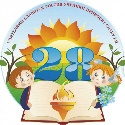 Аттестат с отличием
Берберян Аркадий – 9А
Заболотний Даниил – 9А
Кочканян Рубен – 9Б
Оганисян Артак – 9Б
Саакян Ашик – 9Б
Синявина Владислава – 9Г
Чебанная Мария – 9Г
Рублёв Тимофей – 9Д
Нужнова Ангелина - Э
Муниципальное общеобразовательное бюджетное учреждение средняя общеобразовательная школа №28 города Сочи имени Героя Гражданской войны Блинова Михаила Федосеевича
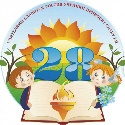 Выпускники, которые не преодолели порог успешности
Шиянова Алина – 9В
Варваштян Артём – 9Г
Дворянинова Виолетта – 9Г
Скрыпленок Артур – 9Д
Хасанов Кантемир – 9Е
Хатавненва Варвара - Э
Глебов Даниил - Э
Муниципальное общеобразовательное бюджетное учреждение средняя общеобразовательная школа №28 города Сочи имени Героя Гражданской войны Блинова Михаила Федосеевича
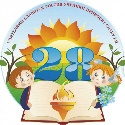 169 выпускников получили аттестат о среднем общем образовании
9 выпускников получили аттестат особого образца
7 выпускников оставлены на повторный год обучения
Муниципальное общеобразовательное бюджетное учреждение средняя общеобразовательная школа №28 города Сочи имени Героя Гражданской войны Блинова Михаила Федосеевича
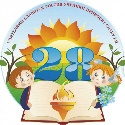 Задачи:
провести анализ результатов ЕГЭ 2023 года, выявить причины ухудшения результатов (при наличии);
разработать план мероприятий по повышению качества знаний выпускников 11 классов с учетом результатов ЕГЭ;
заблаговременно выявить учащихся «группы риска» и составить личностно-ориентированные планы подготовки к ЕГЭ, работу по подготовке начинать не в 10-11 классах, а значительно раньше (начальной школе и основном звене);
систематизировать работу с неуспевающими и часто пропускающими учебные занятия без уважительной причины учащимися и их родителями (законными представителями);
уделить особое внимание преподавателей на формирование базовых знаний и умений у учащихся, которые не ориентированы на более глубокое изучение предмета при продолжении образования, а также обеспечить продвижение учащихся, которые имеют высокую учебную мотивацию и возможности для изучения предмета на повышенном, высоком уровне;
Муниципальное общеобразовательное бюджетное учреждение средняя общеобразовательная школа №28 города Сочи имени Героя Гражданской войны Блинова Михаила Федосеевича
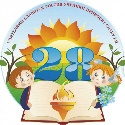 Задачи:
усилить внутришкольный контроль за преподаванием предметов с целью более результативного учебно-воспитательного процесса; 
усилить внутришкольный контроль за проведением дополнительных занятий с учащимися по подготовке к ЕГЭ;
практиковать репетиционные работы в форме ЕГЭ в рамках промежуточной аттестации в различных классах с учетом возрастных особенностей учащихся;
проводить регулярную корректировку КТП, планов работы по подготовке к ЕГЭ по результатам диагностических и контрольных работ;
способствовать формированию положительных мотивационных установок у учащихся и родителей к обучению, ЕГЭ.
Муниципальное общеобразовательное бюджетное учреждение средняя общеобразовательная школа №28 города Сочи имени Героя Гражданской войны Блинова Михаила Федосеевича
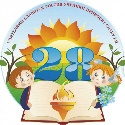 Спасибо за внимание
Муниципальное общеобразовательное бюджетное учреждение средняя общеобразовательная школа №28 города Сочи имени Героя Гражданской войны Блинова Михаила Федосеевича
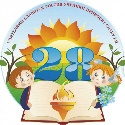